Atbalsta personas lēmumu pieņemšanā pakalpojuma izmēģinājumprojekta rezultāti un priekšlikumi pakalpojuma ieviešanaiPasūtītājs: Labklājības ministrijaIzpildītājs: biedrība RC ZELDA      Ieva Leimane-Veldmeijere, RC ZELDA direktore
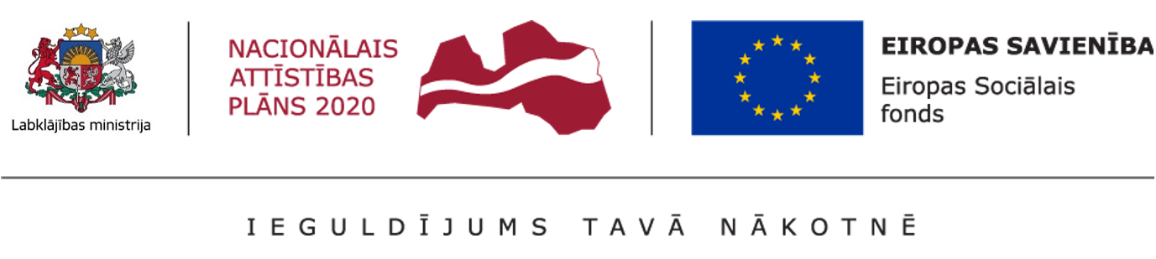 Pasūtījuma līgums nr.LM2017/24-1-1328/02 «Atbalsta personas pakalpojuma apraksta, organizēšanas un finansēšanas kārtības izstrāde, atbalsta personas pakalpojuma izmēģinājumprojekta īstenošana un izmēģinājumprojekta rezultātu izvērtējums» tiek izstrādāts darbības programmas «Izaugsme un nodarbinātība» 9.2.2. specifiskā atbalsta mērķa «palielināt kvalitatīvu institucionālai aprūpei alternatīvu sociālo pakalpojumu dzīvesvietā un ģimeniskai videi pietuvinātu pakalpojumu pieejamību personām ar invaliditāti un bērniem» 9.2.2.2. Pasākuma «Sociālo pakalpojumu atbalsta sistēmas pilnveide» projekta «Sociālo pakalpojumu atbalsta sistēmas pilnveide» ietvaros, kā arī Eiropas Savienības stratēģijā «Eiropa 2020”, Nacionālajā attīstības plānā 2014.-2020. gadam un «Sociālo pakalpojumu attīstības pamatnostādnēs 2014.–2020. gadam» izvirzīto mērķu un noteikto prioritāšu sasniegšanai.
Valodas loma: kāpēc atbalstāmā persona nevis klients?
Valoda attālina, nošķir «viņus» no «mums». Tas, ka mainām valodu nenozīmē domāšanas maiņu. Piemēram: “mani indivīdi” (īpašnieciska valoda); klienti (sevis nošķiršana no viņiem).
Izmaiņas mūsu valodā rāda, kā mēs aktivizējam savas vērtības.

Atbalsta personas pakalpojums balstās uz personu vērstās domāšanas un plānošanas pieeju – tā cenšas izvairīties runāt par cilvēkiem valodā, kura:
cilvēkus padara atšķirīgus no mums;
cilvēkus padara par procesa objektiem, nevis dalībniekiem;
mazina cilvēku vērtību vai viņu paveikto, vai atsaucas par cilvēkiem kā objektiem.
Tāpēc atbalsta personas lēmumu pieņemšanā pakalpojuma saņēmēji tiek definēti kā “atbalstāmās personas” pretēji tradicionāli lietotajam terminam “klients”.
Atbalstītā lēmumu pieņemšana
Atbalstītā lēmumu pieņemšana ir personisks lēmumu pieņemšanas process, kurā persona ar grūtībām lēmumu pieņemšanā tiek atbalstīta, lai attīstītu savas spējas pašai pieņemt lēmumus, ciktāl tas ir iespējams. 

Lēmumu pieņemšanas procesā prioritāte tiek dota personas gribai un izvēlei, nevis tam, ko citas personas (tuvinieki, aizgādņi vai speciālisti) uzskata par personas labākajām interesēm. 

! Svarīgi - personai tiek sniegta visa nepieciešamā palīdzība un informācija lēmumu pieņemšanā, bet gala lēmuma pieņēmējs vienmēr ir pati atbalstāmā persona.
Atbalsta personas pakalpojums nodrošina:
atbalstāmajai personai iespēju paust savu gribu, izvēli, plānot un pašai pieņemt lēmumus par savu dzīvi, veselības un sociālo aprūpi, finansēm un īpašumiem;

atbalstāmās personas lemtspējas īstenošanu;
 
atbalstāmajai personai iespēju pieprasīt informāciju un saņemt skaidrojumu;

atbalstāmās personas gribas, izvēles un lēmumu skaidrojumu trešajām pusēm;

atbalstāmās personas tiesības uz atbilstošām garantijām attiecībā par iejaukšanos personas dzīvē, tai skaitā, garantijās jāietver aizsardzība no ļaunprātīgas izmantošanas un pārmērīgas ietekmes.

Lēmumu pieņemšanas procesā prioritāte tiek dota personas gribai un izvēlei, nevis tam ko citas personas (tuvinieki, aizgādņi vai speciālisti) uzskata par personas labākajām interesēm.
Atbalsta personas pakalpojuma izmēģinājumprojekta rezultāti (01.12.2017.-30.12.2019.)
Pakalpojumu izmēģinājumprojekta ietvaros saņēma:
332  personas: 173 sievietes (52.11%) 159 – vīrieši (47.89%)
43 personas ar I invaliditātes grupu un 289 personas ar II invaliditātes grupu
299 personas bija ar pilnu rīcībspēju un 33 personas ar ierobežotu rīcībspēju
Traucējumu veids:
103 personām bija diagnosticēti intelektuālās attīstības traucējumi, 
159 personām – psihiska saslimšana, 
40 personām bija gan intelektuālās attīostības traucējumi, gan psihiska saslimšana
30 personām traucējumu raksturs nebija zināms
128 personas dzīvoja vienas, 192 personas dzīvoja ar ģimenes locekļiem (no tiem 120 personas dzīvoja ar saviem vecākiem vai vecvecākiem)
Atbalsta personas
Izmēģinājumprojekta laikā tika apmācītas un nodarbinātas 24 atbalsta personas, pēc izmēģinājumprojekta sagatavotas vēl 5 atbalsta personas.
22 personām bija iepriekšēja pieredze darbā vai saskarsmē ar personām ar GRT.
Atbalsta personu pamatprofesijas:
sociālais darbinieks – 7
pedagogs – 4
Sociālais pedagogs - 2
Psihologs – 2
Jurists – 2
Veselības aprūpes un sabiedrības veselības speciālists – 2
Sociālais aprūpētājs – 1
Ekonomists – 1
Politologs – 1
Teologs – 1
Filologs – 1
Atbalsta personu apmācība
Obligātais mācību apjoms – ne mazāks kā 80 akadēmiskās stundas
Mācību programmā obligāti iekļaujamās tēmas:
Ievads saskarsmē ar personām ar GRT
Personu ar invaliditāti tiesības
Uz personu vērstās domāšanas un plānošanas metodes
Citas atbalsta personas darbā izmantojamās metodes
Atbalstītās lēmumu pieņemšanas process
Atbalsta sniegšanas pamatprincipi
Atbalsta loka noteikšanas un paplašināšana
Atbalsta mehānismi un ētikas prasības
Atbalsta personas pakalpojuma sniegšanas kārtība
Sadarbība ar aizgādņiem un ģimenes locekļiem
Personas datu aizsardzības piemērošana darbā ar personām ar GRT
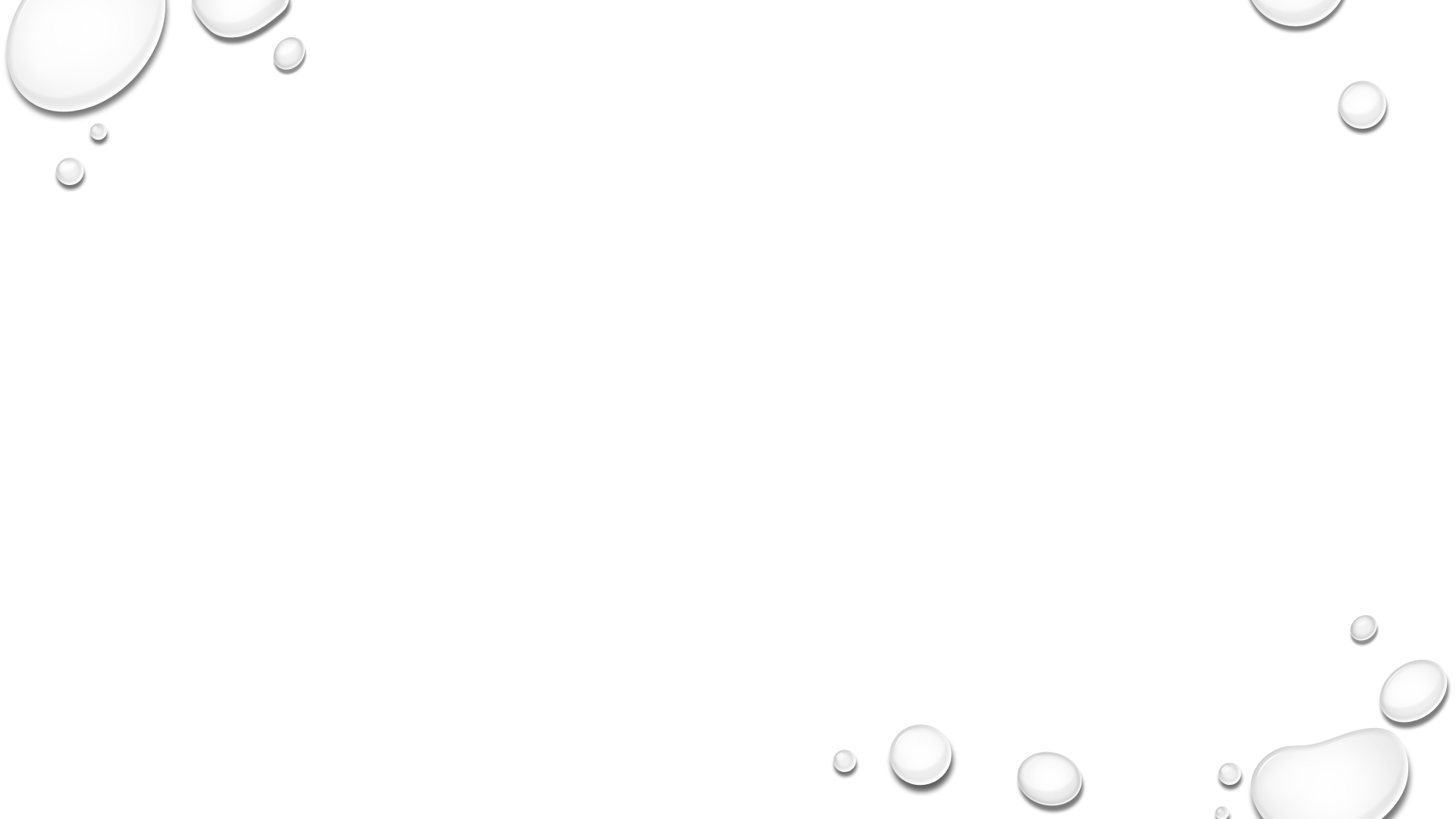 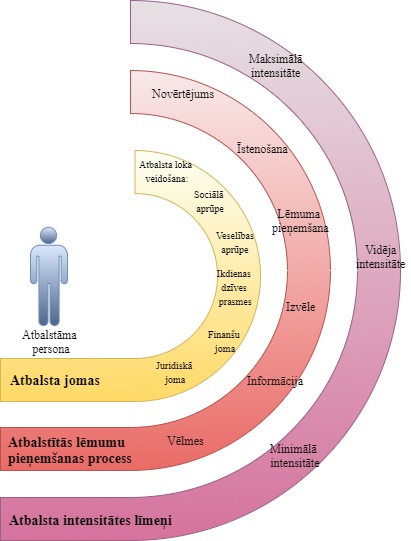 186 personām bija piešķirts 1. atbalsta intensitātes līmenis (6 h)
 
132 personām – 2. atbalsta intensitātes līmenis (16h)

14 personām – 3. intensitātes līmenis (30h)
Saskaņā ar Subjektīvās dzīves kvalitātes anketu analīzi:projekta sākumā atbalstāmo personu vērtējums par savu pašreizējo dzīvi kopumā 10 ballu skalā bija 6.76 balles,bet projekta noslēgumā šis vērtējums ir pieaudzis, sasniedzot 7.2 balles.
Daži no rezultātiem I:
1. Juridiskās palīdzības un finanšu jomās
11 personas sāka saņemt apgādnieka zaudējuma pensiju
18 personas uzsāka maksāt un pilnībā vai daļēji atmaksāja savus kredītus
5 personas saņēma atbalstu aizgādības lietās (t.sk. 3 atjaunotas aizgādības tiesības pār bērniem)
Vairākas personas: saņēma atbalstu kā cietušie kriminālprocesā; saņēma atbalstu risinot vardarbības ģimenē gadījumus, saņēma atbalstu tiesvedībās u.c.

2. Ikdienas dzīves jomā
52 personas projekta laikā atrada darbu un sāka strādāt
40 personas reģistrējās NVA
18 personas atrisināja mājokļa jautājumus un dzīvo patstāvīgi
13 personas pabeidza mācības SIVA, 10 personas pabeidza dažādus kursus; 5 personas sāka/pabeidza mācīties skolā; 3 personas sāka mācīties tehnikumā; 5 personas sāka mācīties lasīt/rakstīt/skaitīt; 3 personas sāka mācīties latviešu valodu.
27 personām ir augusi pašapziņa un viņas labāk komunicē ar cilvēkiem.
11 personas sāka patstāvīgi izmantot sabiedrisko transportu u.c.
Daži no rezultātiem II:
3. Veselības aprūpes jomā
24 personas apmeklēja nepieciešamos speciālistus
14 personas salaboja zobus
12 personas uzsāka dažāda veida ārstēšanas procesus
3 personas sāka risināt savas problēmas ar atkarībām
5 personas uzlaboja savu garīgo veselību
4. Sociālās aprūpes joma
37 personas sāka saņemt jaunus sabiedrībā balstītus pakalpojumu
12 personas tika novērtētas DI projekta ietvaros
20 personas uzlaboja savus sadzīves apstākļus
5. Atbalsta loka veidošanā
37 personas iepazina jaunu cilvēku
10 personas atjaunoja/uzlaboja attiecības ar ģimeni
6 personas atrada partneri
26 personas atrada hobijus un aktivitātes radošumam un pašizpausmei
Daži no izmēģinājumprojekta izvērtējuma secinājumiem I
Ir izdevies uzrunāt un sasniegt daudzus cilvēkus, kuri līdz šim nav saņēmuši sabiedrībā balstītus sociālos pakalpojumus un/vai nav sadarbojušies ar sociālo dienestu.
Atbalsta persona lēmumu pieņemšanā ir unikāls pakalpojums, jo tā mērķis ir palīdzēt personai īstenot savu tiesībspēju un rīcībspēju. Atbalsta personas galvenā prioritāte ir atbalstāmās personas griba un vēlmes, ņemot vērā nepieciešamos drošības pasākumus, bet ne speciālistu vērtējumus.
Atbalsta persona nepieņem lēmumus personas ar GRT vietā (atšķirībā no aizgādņa), bet gan palīdz personai ar GRT izprast savas rīcības sekas un apstākļus, un pašai pieņemt lēmumu. 
Pakalpojums ir izstrādāts atbilstoši ANO Konvencijā un ANO Komitejas Vispārējos komentāros Nr. 1 (2014) un Nr. 6 (2018) iekļautajiem  principiem.
Būtiski, ka atbalsta personas sniegtais atbalsts personai ir pieejams ne tikai lēmuma pieņemšanā, bet arī lēmuma īstenošanas posmā.
Vairākām atbalstāmajām personām izmēģinājumprojekta laikā stabilizējās garīgā veselība, piemēram, mazinājās paškaitējumi, bet 4 personas atzina, ka saņemtā pakalpojuma rezultātā vairs nav bijis nepieciešams stacionēties vai samazinājies stacionēšanās biežums psihoneiroloģiskajā slimnīcā.
Daži no izmēģinājumprojekta izvērtējuma secinājumiem II
7. Izvērtējot iespēju, vai dabiskā atbalsta sniedzējs (piemēram, ģimenes loceklis) varētu darboties kā atbalsta persona, gan atbalstāmās personas, gan atbalsta personas šādu iespēju noraidīja un atzina, ka atbalsta personai būtu jābūt profesionālim. 
Atbalstāmo personu argumenti pret tuviniekiem kā atbalsta personām:
«Tuvinieki ir pārāk emocionāli saistīti ar atbalstāmo personu, tāpēc nespēj objektīvi izvērtēt cilvēka vajadzības un vēlmes, bieži vien pieņemot lēmumus viņa vietā, vai uzskatot, ka cilvēks ir slinks un nevēlas neko savā dzīvē mainīt»;
«Tuvinieku lokā nebūtu tāda cilvēka, kam varētu uzticēties un kas palīdzētu tā, kā to varēja profesionāla un neitrāla atbalsta persona»;
«Personai nav tuvinieku vai tuvinieki ir ārzemēs, līdz ar to atbalstāmās personas dzīvē neiesaistās»
«Tuviniekiem trūkst kapacitātes un viņi ir pakļauti lielākam izdegšanas riskam»
«Tuvinieki šo darbu uzņemsies naudas dēļ, bet, ja nauda netiks maksāta būs vienaldzīgi»
«Pret profesionālu atbalsta personu ir lielāks respekts un viņa var panākt daudz vairāk»
«Sadarbība ar profesionālu atbalsta personu dod iespēju iziet ārpus savas ierastās vides, satikt un iepazīt citus cilvēkus»
Daži no izmēģinājumprojekta izvērtējuma secinājumiem III
Atbalsta personu argumenti pret tuviniekiem kā atbalsta personām:
«Tuviniekiem par atbalstāmo personu bieži vien ir negatīvs viedoklis un viņi cilvēkā ierauga nevis viņa stiprās puses, bet gan trūkumus»
«Tuvinieki vai aizgādņi pirmkārt domās par sevi un savām interesēm»
«Atbalstāmās personas vairāk uzticas svešam cilvēkam nekā savam tuviniekam»
«Profesionāla atbalsta persona dod iespēju iziezt ārpus ierastās vides un iepazīt citus cilvēkus, paplašinot savu atbalsta loku»
Daži no izmēģinājumprojekta izvērtējuma secinājumiem IV
8. Ja tiktu pieļauts, ka atsevišķos gadījumos atbalsta persona var būt tuvinieks, tad šajos gadījumos būtu nepieciešama nopietna apmācība un regulāra uzraudzība, lai novērstu risku, ka tuvinieks pieņem lēmumus un rīkojas atbalstāmās personas vietā. 
Izstrādājot, Atbalsta personas pakalpojuma modeli, esam paredzējuši iespēju iesaistīt tuviniekus kā brīvprātīgās atbalsta personas. Paredzot arī prasības atbalsta personai, nosakot obligātās apmācību tēmas un brīvprātīgā darba organizēšanas/pārraudzības kārtību. 
!!! Būtiski – tuvinieks kas kļūst par atbalsta personu nedrīkst būt šīs personas vai citas personas aizgādnis.
9. Attiecībās ar trešajām pusēm svarīgs bija atbalstāmo personu noslēgtais līgums par atbalsta sniegšanu lēmumu pieņemšanā, kurā bija noteikts, ka atbalsta persona: 
var palīdzēt atbalstāmajai personai iegūt informāciju; 
izprast pieejamās iespējas, lai atbalstāmā persona varētu pieņemt sev labvēlīgu lēmumu dažādās dzīves jomās; 
palīdzēt informēt citus par atbalstāmās personas lēmumu; 
kā arī piedalīties sarunās pēc atbalstāmās personas izvēles. 
Līgums ir būtisks attiecībās ar trešajām pusēm (iestādēm, banku, tiesu, veselības aprūpes iestādēm u.c.), jo tas apliecina atbalsta personas statusu, lomu un atbildību un ļauj atbalsta personai piedalīties komunikācijā ar trešajām pusēm.
LM uzdevums Zeldai saskaņā ar pasūtījuma Tehnisko specifikāciju:
Analizēt dažādus variantus, kā organizēt jauno APLP pakalpojumu, piemēram,
ieviešot neatkarīgu pakalpojumu, 
integrējot to aizgādņa institūtā (Civillikuma ietvarā), 
Integrējot (un attiecīgi pirms tad, modificējot esošos pakalpojumus) to kādā no jau esošajiem sociālajiem pakalpojumiem (t.sk., asistenta pašvaldībā pakalpojums, sociālā mentora pakalpojums, ģimenes asistenta pakalpojums). 
2. Izstrādāt finansēšanas un organizēšanas kārtību (t.sk. pakalpojuma grozu) katram variantam, t.sk. modificētajiem pakalpojumiem)
3. Izstrādāt APLP pakalpojuma kvalitātes kontroles uz uzraudzības sistēmu.
4. Izstrādāt Rokasgrāmatas pakalpojuma sniedzējiem aprobēto versiju.
5. Sniegt priekšlikumus nozares normatīvo aktu pilnveidošanai APLP pakalpojuma ieviešanai.
Atbalsta persona lēmumu pieņemšanā vai Aizgādnis
Atbalsts lēmumu pieņemšanā vai Aizgādnība
Vai var apvienot / modificēt?
Atbilde: Nē. 

ANO Komiteja savā Vispārējā komentārā Nr. 1, padziļināti skaidrojot ANO Konvencijas 12. panta saturu, ir norādījusi, ka “dalībvalstu pienākums aizstāt aizvietotās lēmumu pieņemšanas sistēmu ar atbalstītās lēmumu pieņemšanas sistēmu ietver gan aizvietotās lēmumu pieņemšanas sistēmas atcelšanu, gan atbalstītās lēmumu pieņemšanas alternatīvu izstrādi”

Ungārijas pieredze
Kāda ir atšķirība starp atbalstīto lēmumu pieņemšanu un
       aizgādnību?
Atbalsta personas pakalpojuma piešķiršana personai neietekmē šīs personas rīcībspēju (t.i. persona pilnībā saglabā rīcībspēju, visus lēmumus pieņem pati, saņemot sev nepieciešamo atbalstu lēmumu pieņemšanā un īstenošanā).

Atbalsta personu nevar nozīmēt pret personas gribu. 

Atbalsta personas un atbalstāmās personas attiecībās ir jāpastāv uzticībai. 

Atbalsta persona palīdz atbalstītajai personai izprast informāciju, pieņemt lēmumus, pamatojoties uz viņa/viņas vēlmēm, izskaidrot atbalstāmās personas pieņemto lēmumu trešajām pusēm. Atbalsta personas nelemj un nerīkojas atbalstāmās personas vietā. Ja nepieciešamas atbalsta persona var palīdzēt lēmumu īstenot, taču tas var notikt tikai saskaņā ar atbalstāmās personas gribu un vēlmēm.

Atbalsta persona ir profesionālis, kam nav savu interešu attiecībā uz atbalstāmo personu. Tas nozīmē, ka atbalsta persona nedrīkst un nav ieinteresēta izdarīt spiedienu uz atbalstāmo personu, lai mainītu viņas lēmumu.
Daži no pakalpojuma saturā un organizēšanas kārtībā ietvertajiem ANO komitejas Vispārējā komentāra Nr. 1 nosacījumiem
Visiem atbalsta modeļiem rīcībspējas un tiesībspējas īstenošanai jābūt balstītiem uz personas gribu un vēlmēm nevis uz to, kas tiek uzskatīts par personas objektīvi labākajām interesēm.
Personas formāli izvēlētajai atbalsta personai ir jābūt tiesiski atzītai, izmantojot pieejamu un sasniedzamu mehānismu. Dalībvalstīm ir pienākums veicināt atbalsta izveidi, īpaši cilvēkiem, kuri ir izolēti un kam varētu nebūt pieejams sabiedrībā sastopamais dabiskais atbalsts. Tiesiskās atzīšanas mehānismā jāiekļauj arī nosacījumi trešajām pusēm, kā tās varētu pārbaudīt atbalsta personas identitāti, un nepieciešamības gadījumā apstrīdēt atbalsta personas rīcību, ja tās uzskata, ka atbalsta persona nedarbojas saskaņā ar personas gribu un vēlmēm.
Personai ir jābūt tiesībām atteikties no atbalsta un jebkurā brīdī izbeigt vai mainīt atbalsta attiecības. 
Visiem procesiem, saistībā ar rīcībspēju un rīcībspējas īstenošanas atbalstu, jāizveido garantijas (t.i. tiesību un interešu aizsardzības mehānismi). Šo garantiju mērķis ir nodrošināt cieņu pret personas gribu un izvēli.
Personas komunikācijas veids nedrīkst būt šķērslis atbalsta saņemšanai lēmumu pieņemšanā, pat, ja šī komunikācija ir netradicionāla vai arī to saprot tikai daži cilvēki;
APLP pakalpojums sociālo pakalpojumu sistēmā
Neatkarīgs pakalpojums (pamatojoties uz projekta rezultātiem)

Salīdzinājums ar esošajiem (kopīgais/atšķirīgais, vai citi pakalpojumi jau īsteno šo funkciju?)

Jau esošo pakalpojumu modifikācijas iespējas (lai šie pakalpojumi varētu īstenot APLP funkcijas)

Labākā varianta atrašana pēc noteiktiem kritērijiem
Labāko variantu APLP pakalpojuma ieviešanai vērtēšanas skala: 12 kritēriji
1. kritērijs. Atbilstība ANO Komitejas Vispārējā komentārā Nr. 1 ietvertajiem pamatnosacījumiem
Atbalstītā lēmumu pieņemšana ir pieejama visiem, kam tā ir nepieciešama.
Pakalpojuma prioritāte ir personas griba un izvēle, nevis tas, kas tiek uzskatīts par personas objektīvi labākajām interesēm.
Atbalsts personām ar GRT ir pieejams par simbolisku atlīdzību vai bez maksas, un finanšu trūkums nav šķērslis saņemt atbalstu rīcībspējas un tiesībspējas īstenošanai.
Pakalpojumā, visiem procesiem, saistībā ar rīcībspēju un atbalstu, rīcībspējas un tiesībspējas īstenošanā ir iebūvēts mehānisms, kurš pasargā atbalstāmo personu no ļaunprātīgas izmantošanas.
Ir izmantots ne-diskriminējošs vajadzību pēc atbalsta lēmumu pieņemšanā izvērtējums.

2. kritērijs. Atbalsta loka mobilizēšana un iesaistīšana
6.       Pakalpojums paredz iespēju saņemt atbalstu lēmuma pieņemšanā no dabiskā atbalsta loka – apmācītas uzticības personas.

3. kritērijs. Sociālo pakalpojumu sistēmas funkcionēšana
7.  Pakalpojums iekļaujas esošajā sociālo pakalpojuma sistēmā, neietekmējot citu (modificējamo) sociālo pakalpojumu būtību un organizēšanas kārtību.
8.     Pakalpojuma sniedzēja-speciālista loma un uzdevumi ir skaidri definēti un nav savstarpēji pretrunīgi.
9.     Atskaišu sistēma nodrošina personas privātās dzīves neaizskaramību un personas sensitīvo datu aizsardzību.
10.  Efektīva cilvēkresursu izmantošana – pakalpojuma nodrošināšanā iesaistītie speciālisti veic savai profesionālajai kvalifikācijai (ar augstāko izglītības līmeni un apmācībām) atbilstošas funkcijas.
11.   Pakalpojums neuzliek būtisku papildus administratīvo slogu sociālajam dienestam. 

4. kritērijs. Finansējums 
12.   Pakalpojuma ieviešanai ir nepieciešami salīdzinoši mazāki finanšu līdzekļi, vienlaikus nodrošinot nepieciešamo pakalpojuma pieejamību un kvalitāti.
APLP pakalpojuma ieviešanas variantu salīdzinājums
Vērtēšanas skala: 0 – kritērijs nav īstenots; 1 – ir piedāvāti pasākumi, lai īstenotu kritēriju, bet ir nepieciešamas būtiskas izmaiņas, lai kritēriju īstenotu pilnībā; 2 – kritērijs ir īstenots daļēji, bet ir nepieciešamas dažas izmaiņas, lai to īstenotu pilnībā; 3 – kritērijs ir īstenots pilnībā.

Neatkarīgs APLP pakalpojums – 34 punkti
Asistents-atbalsta persona	 – 19 punkti
Ģimenes asistents-atbalsta persona – 25 punkti	
Sociālais mentors-atbalsta persona – 12 punkti
Priekšlikumi normatīvo aktu pilnveidei I(12. nodevums 167. - 170. lpp.)
APLP pakalpojums izstrādāts atbilstoši ANO Konvencijas un ANO Komitejas vispārējo komentāru principiem – pilnībā atteikties no rīcībspējas ierobežošanas institūta
Lai pilnībā atteiktos no rīcībspējas ierobežošanas institūta:
Jāapzina nozaru normatīvie akti, kuros nepieciešami atbilstoši grozījumi
Nepieciešamas diskusijas starp politikas veidotājiem, likumdevēju un iesaistītajām pusēm
RC ZELDA iesaka pārejas periodu.
Ieviešanai nepieciešami grozījumi:
Civillikuma daļā Ģimenes tiesības
Civilprocesa likumā
Tiesa tiek iesaistīta tikai, ja saņemts pieteikums par rīcībspējas ierobežošanu
Priekšlikumi normatīvo aktu pilnveidei II (12. nodevums 170. - 221. lpp.)
Sociālo pakalpojumu un sociālās palīdzības likums (174.-175. lpp.):
Termini – APLP pakalpojums un atbalsta persona lēmumu pieņemšanā
APLP pakalpojuma mērķis
Deleģējums APLP pakalpojuma MK noteikumiem

Iedzīvotāju reģistra likums (spēkā līdz 27.06.2021) un Fizisko personu reģistra likums (spēkā no 28.06.2021.) (175. lpp.)
Priekšlikumi normatīvo aktu pilnveidei III (12. nodevums 170. - 221. lpp.)
MK noteikumi APLP pakalpojuma ieviešanai (176.-218.lp)
Pakalpojuma saņemšanas kritēriji
Kārtība personas uzņemšanai rindā
Pakalpojuma piešķiršanas kārtība
Lēmumu pieņemšanas kārtība
Pakalpojuma saņemšanas, termiņu grozīšanas un izbeigšanas kārtība
Grozījumi MK 13.06.2017. noteikumos Nr. 338 «Prasības sociālo pakalpojumu sniedzējiem» (220.lpp.) – definēt prasības pakalpojuma sniedzējiem
Aktualizēt MK 23.05.2017. noteikumus Nr. 264 «Noteikumi par profesiju klasifikatoru, profesijai atbilstošiem pamatuzdevumiem un kvalifikācijas pamatprasībām» (219.lpp.) ar jaunu profesiju – atbalsta persona lēmumu pieņemšanā
Pēc Izmēģinājumprojekta beigām (no 30.12.2019.)
Kopš 2020. gada 11. marta RC ZELDA sniegtais APLP pakalpojums ir reģistrēts kā sociālais pakalpojums.
RC ZELDA ir nodrošinājusi APLP pakalpojumu 77 personām (01.12.2019. – 31.01.2021.) 10 Latvijas pašvaldībās (Liepājas un Jelgavas pilsētās, Tukuma, Ogres, Cēsu, Gulbenes, Talsu, Balvu, Bauskas un Daugavpils novados). – LM/ESF Individuālā budžeta finansējums
No šīm 77 personām pakalpojumu pašlaik turpina saņemt 40 personas 7 pašvaldībās (Liepājas pilsētā, Tukuma, Talsu, Cēsu, Gulbenes, Balvu, Bauskas novados. – SIF finansējums (COVID-19 seku mazināšanas programmas projekts). (Pakalpojums būs pieejams līdz 30.06.2021.)
Ar 2 pašvaldībām ir noslēgts līgums par pakalpojuma pirkšanu periodam līdz 31.12.2021. – Talsu un Tukuma novadu pašvaldības - pašlaik  uzsākta pakalpojuma sniegšana 8 personām.
RC ZELDA izstrādātie gala ziņojumi par APLP pakalpojumu:
«Gala ziņojums. Atbalsta personas apraksta, organizēšanas un finansēšanas kārtības izstrāde» - iekļauts pakalpojuma satura, ieviešanas kārtības, pakalpojuma groza apraksts, kā arī analizētas iespējas pakalpojuma integrēšanai citos sabiedrībā balstītos sociālajos pakalpojumos vai aizgādņa institūtā – https://www.lm.gov.lv/lv/gala-zinojums-atbalsta-personas-pakalpojuma-apraksta-organizesanas-un-finansesanas-kartibas-izstrade 
«Gala ziņojums. Atbalsta personas pakalpojuma izmēģinājumprojekta rezultātu izvērtējums» - iekļauti arī priekšlikumi normatīvo aktu grozījumiem APLP pakalpojuma ieviešanai – https://www.lm.gov.lv/lv/gala-zinojums-atbalsta-personas-pakalpojuma-izmeginajumprojekta-rezultatu-izvertejums 
Rokasgrāmata atbalsta personas pakalpojuma sniedzējiem – https://www.lm.gov.lv/lv/media/10793/download
«Kopš man ir noteikta diagnoze (2013. gada maijs) un sevišķi pēc invaliditātes piešķiršanas  (2014. gada sākums) esmu meklējusi dažāda veida atbalstu gan lai līdzsvarotu veselību, gan lai sakārtotu dzīvi (biju bez dzīves vietas, bez darba gandrīz desmit gadus, bez ienākumiem). Esmu vērsusies a) Nodarbinātības valsts aģentūrā - speciālā atbalsta programma invalīdiem darba meklēšanai, b) pašvaldības sociālajā dienestā – par atbalstu dzīves vietas iegūšanai un nepieciešamās psihoterapijas apmaksu, c) vairākās nevalstiskajās organizācijās – tieši cilvēkiem ar garīgiem traucējumiem, d) ārstniecības iestādēs – tai skaitā pie sociālā darbinieka.

No praktiskās pieredzes varu teikt, ka šis atbalsta personas pakalpojums ir visdaudzpusīgākais un ar vislielāko iedziļināšanos (gan ieguldītā laika ziņā, gan risinājumu daudzveidībā). Tas rada personai dažādas psiholoģiska un praktiska rakstura iespējas uzlabot dzīvi un labāk iekļauties sabiedrībā. Ieguvēji ir visi – gan sabiedrība, gan pats cilvēks. Ieguldītās pūles vairāk kā attaisnojas.»